Becker Professional Theology Academy
BI100 – Module 3.2 – Psalm 51 Spiritual Restoration
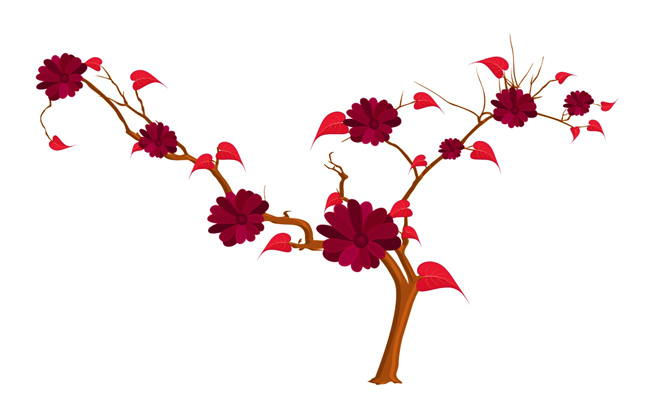 Course Creator – Kathy L. McFarland

http://becker.academy/moodle/
Psalm 51 (KJV)

To the chief Musician, A Psalm of David, when Nathan the prophet came unto him, after he had gone in to Bath-sheba.

      1       Have mercy upon me, O God, according to thy lovingkindness: 
               According unto the multitude of thy tender mercies blot out my transgressions.
      2       Wash me thoroughly from mine iniquity,  And cleanse me from my sin.
      3       For I acknowledge my transgressions: And my sin is ever before me.
      4       Against thee, thee only, have I sinned,  And done this evil in thy sight:
               That thou mightest be justified when thou speakest, And be clear when thou judgest.
      5       Behold, I was shapen in iniquity; And in sin did my mother conceive me.
      6       Behold, thou desirest truth in the inward parts: And in the hidden part thou shalt make me to know wisdom.
      7       Purge me with hyssop, and I shall be clean: Wash me, and I shall be whiter than snow.
      8       Make me to hear joy and gladness;  That the bones which thou hast broken may rejoice.
      9       Hide thy face from my sins, And blot out all mine iniquities.
      10       Create in me a clean heart, O God;  And renew a right spirit within me.
      11       Cast me not away from thy presence;  And take not thy holy spirit from me.
      12       Restore unto me the joy of thy salvation; And uphold me with thy free spirit.
      13       Then will I teach transgressors thy ways; And sinners shall be converted unto thee.
      14       Deliver me from blood guiltiness, O God, thou God of my salvation:  And my tongue shall sing aloud of thy righteousness.
      15       O Lord, open thou my lips; And my mouth shall shew forth thy praise.
      16       For thou desirest not sacrifice; else would I give it: Thou delightest not in burnt offering.
      17       The sacrifices of God are a broken spirit: A broken and a contrite heart, O God, thou wilt not despise.
      18       Do good in thy good pleasure unto Zion: Build thou the walls of Jerusalem.
      19       Then shalt thou be pleased with the sacrifices of righteousness, with burnt offering and whole burnt offering:
                 Then shall they offer bullocks upon thine altar.
Psalm 51 is a perfect prayer to prepare for spiritual restoration
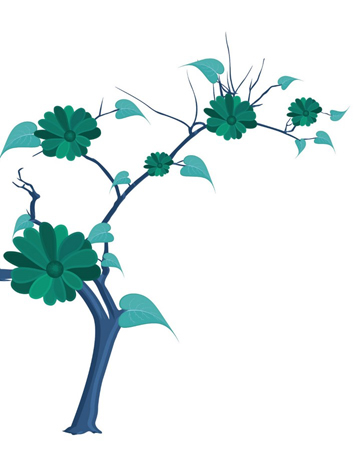 David’s acknowledgement of sin in Psalm 32:5-7
Psalm 32:5-7

5 I acknowledged my sin unto thee, And mine iniquity have I not hid.  I said, I will confess my transgressions unto the LORD; And thou forgavest the iniquity of my sin. Selah.
6 For this shall every one that is godly pray unto thee in a time when thou mayest be found: Surely in the floods of great waters they shall not come nigh unto him. 
7 Thou art my hiding place; thou shalt preserve me from trouble; Thou shalt compass me about with songs of deliverance. Selah.
Believers CAN hide some of their sins from God for a time!
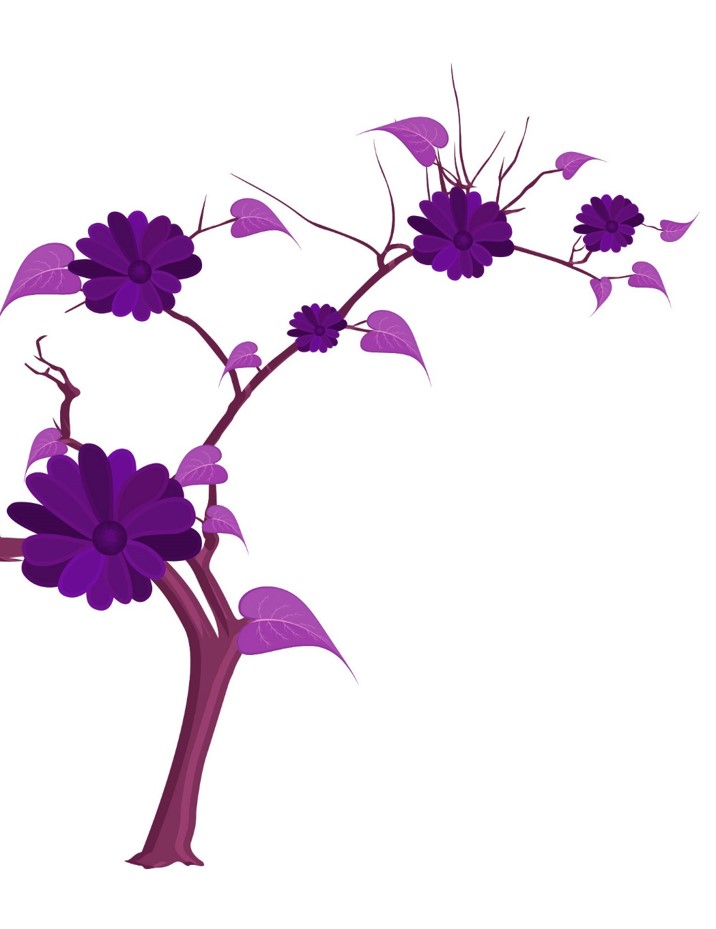 But confession of hidden sins brings full forgiveness!
Full forgiveness of sins allows for full spiritual restoration!
Full spiritual restoration allows the repentant sinner full protection of God with that special hiding place in Him!
Compare the similar “acknowledge sin” language between Psalm 51:3 and Psalm 32:5
A partially confessing believer will receive only partial spiritual restoration and protection! Repent all iniquities!
Note too how David points out to God how he could have hidden his iniquity, but chose rather to confess it and ask for forgiveness.
Tool Tip: Use mouse wheel to see earlier or later slides
Wash me thoroughly from mine iniquity,  And cleanse me from my sin. (Psalm 51:2)
Spiritual restoration cannot happen
 in a dirtied sinful soul.
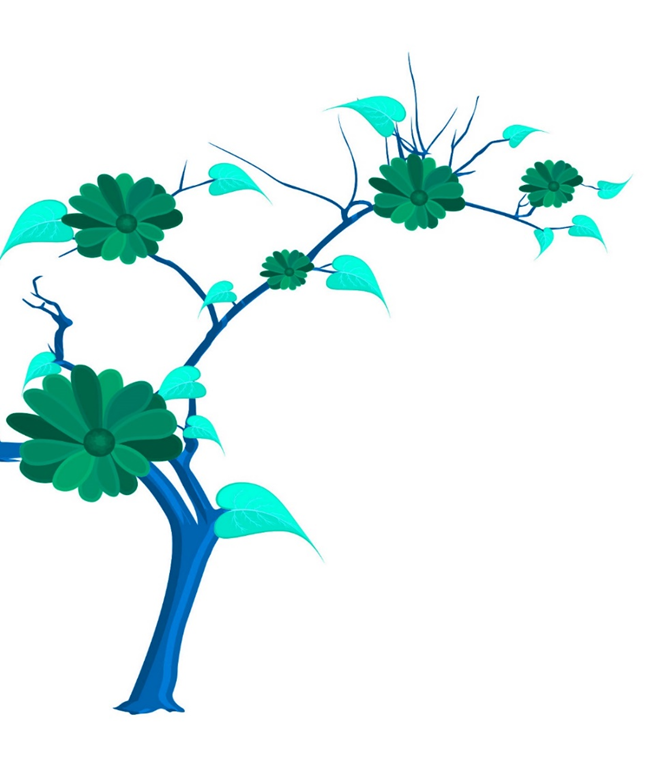 The Lord Jesus Christ forgives sin that is confessed by a repentant follower of His
Forgiveness of sin BEGINS the spiritual restoration that triggers the Holy Spirit 
to begin cleansing the offender
For I acknowledge my transgressions: And my sin is ever before me. (Psalm 51:3)
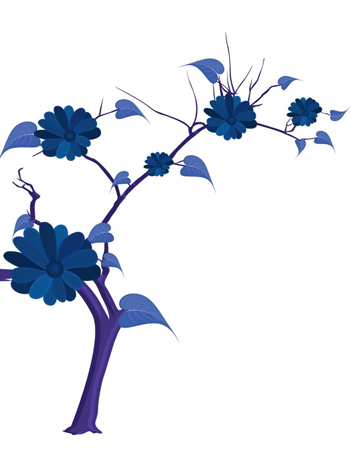 פֶּשַׁע (pě·šǎʿ) (transgression) means “rebellion”
Acknowledgement of transgressions that are “rebellions against God” are crucial in the requesting of forgiveness
Denying confession of a known sin is declaring innocence outwardly while inwardly knowing exactly about the sin
The temptation to sin is always present and known by the sinner
The Devil does not make you do it!
Back off dude! I can get in trouble all by myself!
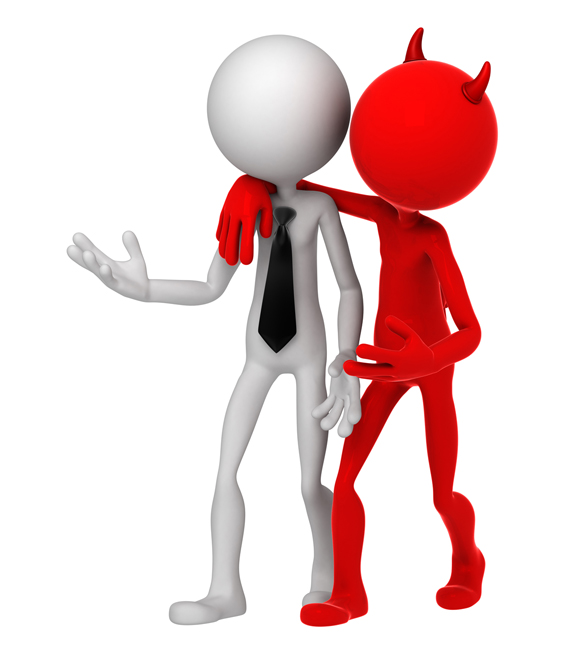 The Lord will judge me on my transgressions, not yours.
Psalm 51:4
Against thee, thee only, have I sinned, And done this evil in thy sight:
      That thou mightest be justified when thou speakest, And be clear when thou judgest.
Tool Tip: Click mouse when slides seem blank
Psalm 51:5 (KJV)
Behold, I was shapen in iniquity; And in sin did my mother conceive me.
Original sin comes upon people at the beginning development in the womb
It is only at the time of death within the real grave that original sin 
is finally demolished.
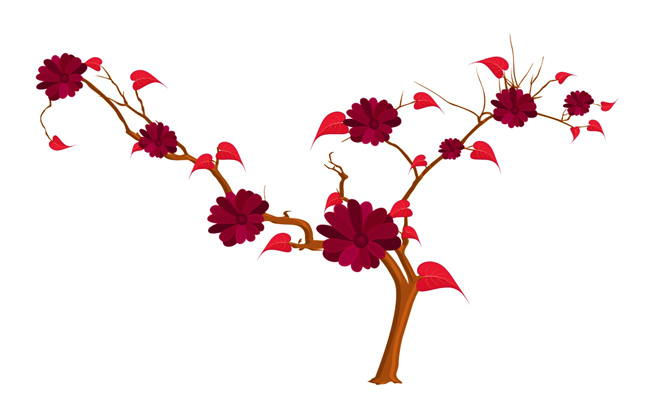 Or through Jesus Christ’s baptism when original sin’s grasp
can be destroyed in life and righteousness be established.
Psalm 51:6 
Behold, thou desirest truth in the inward parts: And in the hidden part thou shalt make me to know wisdom.
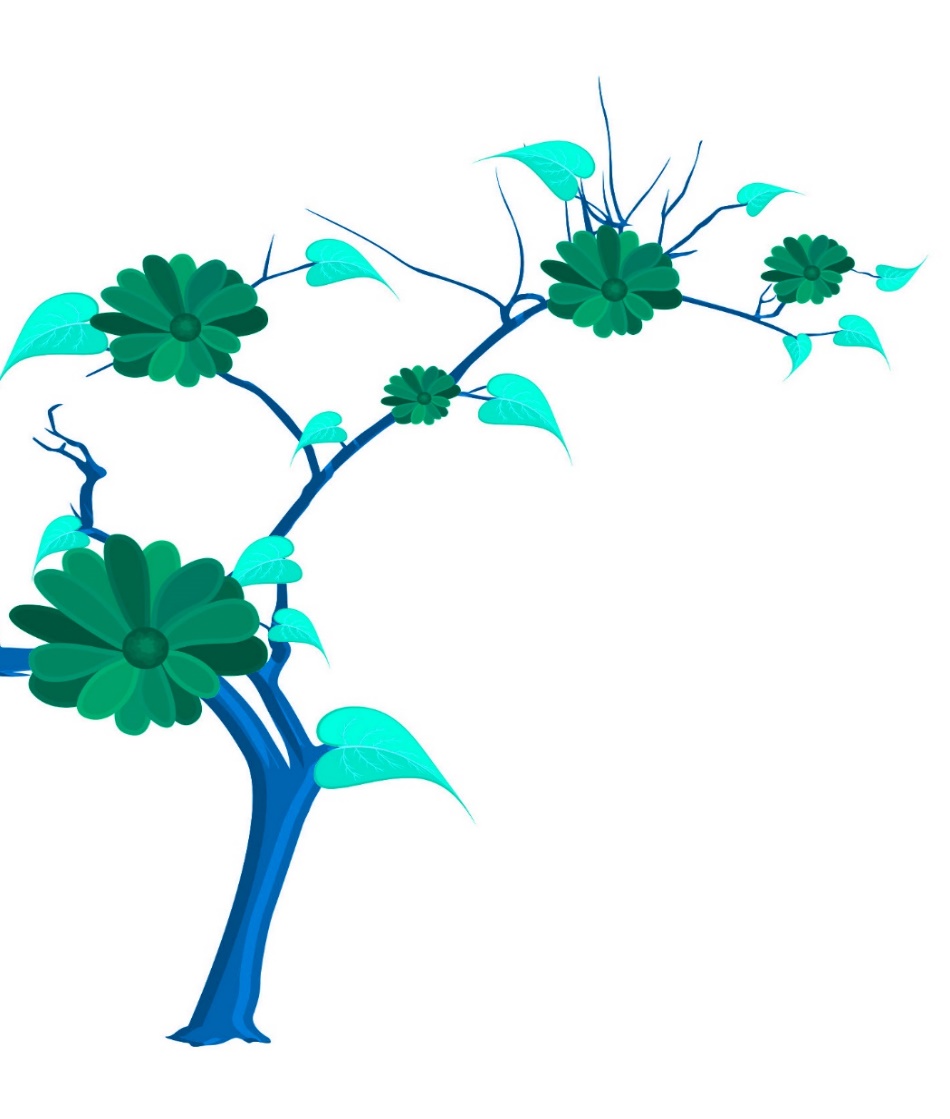 Spiritual Restoration must be approached with a stable, rational heart that is guided by wisdom
Wisdom begets wisdom in a Christian, and Christ rewards His followers with more and more 
as they become spiritually restored
Psalm 51:7
 Purge me with hyssop, and I shall be clean: Wash me, and I shall be whiter than snow.
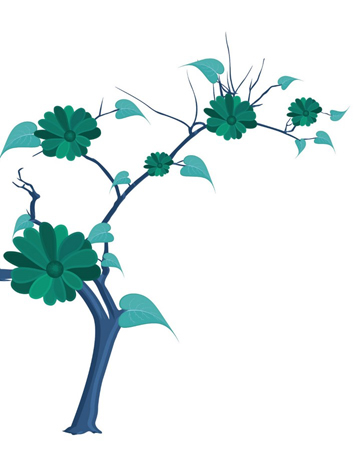 Faith matters the most!

Though a Christian receives the Holy Spirit baptism, it is FAITH in the purging through Christ that ultimately brings cleansing of 
the sin from the believer’s 
mind, body and soul.
David declares his confidence that if God purges him with hyssop
 that he can be washed and become whiter than snow.
Matthew 3:11-12
I indeed baptize you with water unto repentance: but he that cometh after me is mightier than I, whose shoes I am not worthy to bear: he shall baptize you with the Holy Ghost, and with fire:  Whose fan is in his hand, and he will thoroughly purge his floor, and gather his wheat into the garner; but he will burn up the chaff with unquenchable fire.
John the Baptist declares his faith that Christ will baptize with the Holy Ghost and fire, that will purge the believer of sin and burn its chaff with
the hottest of fires, thereby washing the sinner completely.
Psalm 51:9
 Hide thy face from my sins, And blot out all mine iniquities.
Forgiveness through Jesus Christ of every repentance-filled confession of sin is forever forgotten, no longer brought to His mind.
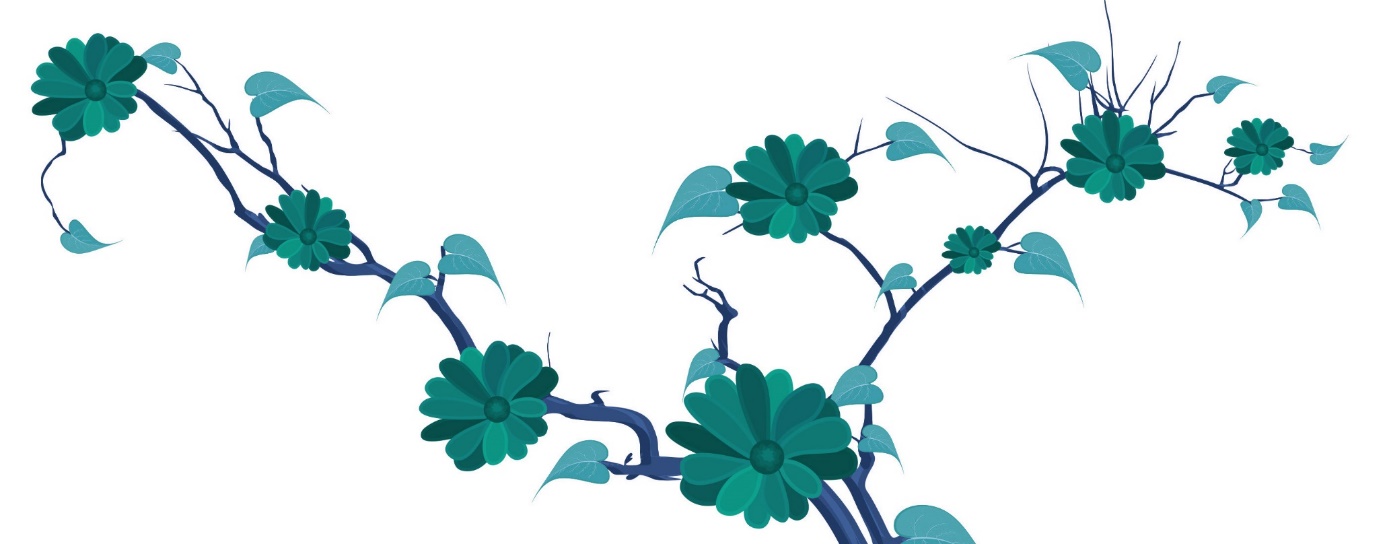 Unless, the sinner is the type of neurotic modern-day confessor that dwells over and over on the past forgiven sins.  This shows a complete lack 
of faith in the promise of salvation
 through forgiveness by Christ.
Create in me a clean heart, O God; And renew a right spirit within me. (Psalm 51:10)
Why would a Christian ask Christ for a clean heart and the renewal of a right spirit?
NOT for redemption.  Christ redeems his blood on behalf of his followers according to the promises made to him by the LORD God.
For a brand new beginning, forgiven of sin, and prepared for righteousness!
NOT for forgiveness of sin.  That action is related to  Psalm 51:1-7
NOT for acceptance of a particularly tough and nasty sin. Nope.
Cast me not away from thy presence;  And take not thy holy spirit from me. (Psalm 51:11)
Sinners Beware!!!
Continued Sin…
Removes you from Christ’s presence
Even removes you from your presence.  
Sin always leads to death.
Removes you from the Holy Spirit’s presence
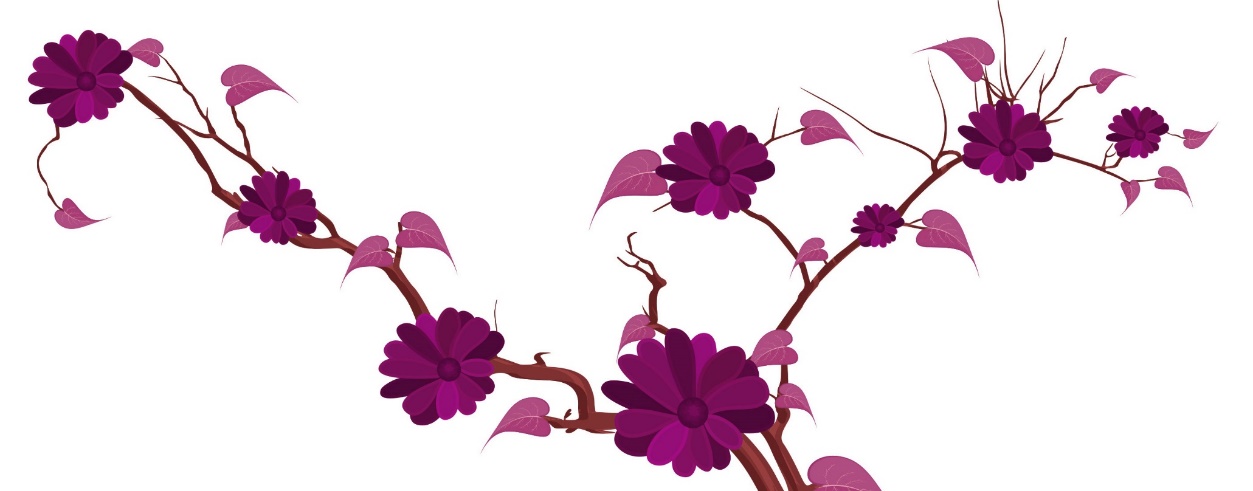 Restore unto me the joy of thy salvation; And uphold me with thy free spirit.
Then will I teach transgressors thy ways; And sinners shall be converted unto thee. (Psalm 51:12-13)
SPIRITUAL RESTORATION
Brings
Christ’s presence closer to you!
SPIRITUAL RESTORATION
Equips
You to teach sinners about Christ’s Salvation!
SPIRITUAL RESTORATION 
Returns
Joy of Salvation through Christ
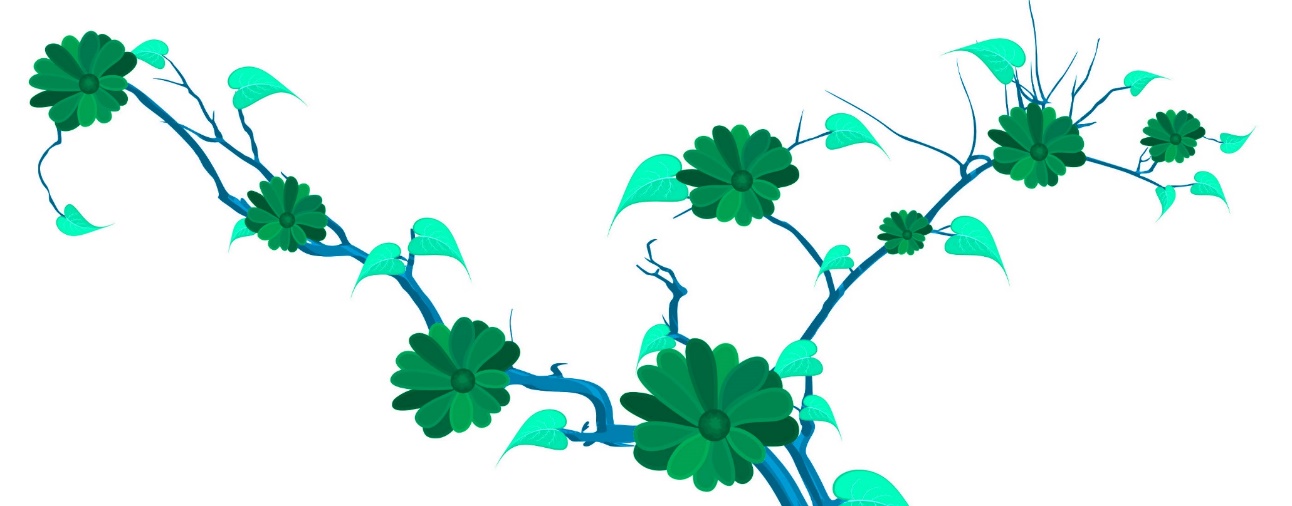 Deliver me from bloodguiltiness, O God, thou God of my salvation:
      And my tongue shall sing aloud of thy righteousness. (Psalm 51:14)
Bloodguiltiness comes to you through the blood.  Original sin qualifies as a condition that can be called by this term.
But, bloodguiltiness can also be a term used to describe sin that is inherited through your family; these might include sexual perversion, desire for intoxication, gambling, or laziness, to name just a few of many.
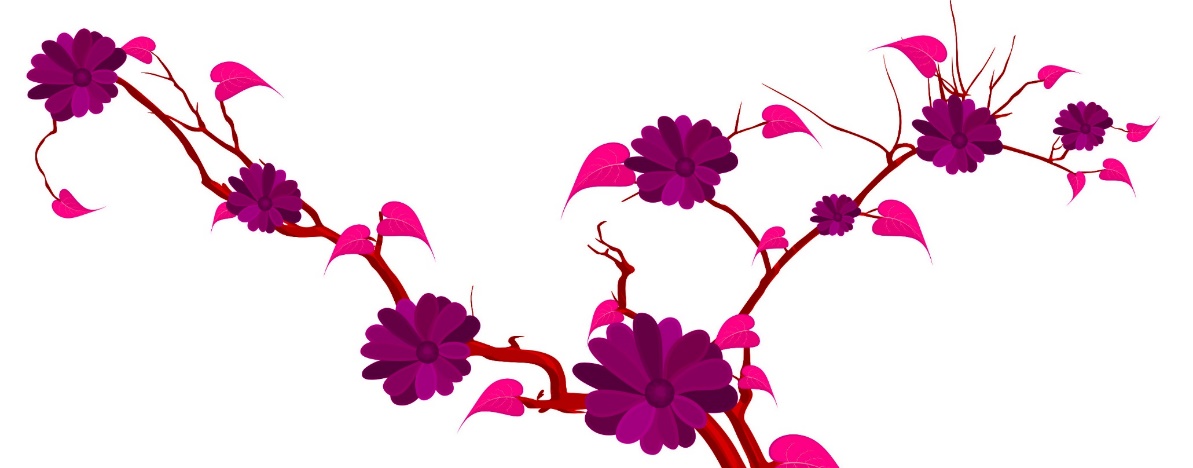 O Lord, open thou my lips; And my mouth shall shew forth thy praise.
      For thou desirest not sacrifice; else would I give it: Thou delightest not in burnt offering.
      The sacrifices of God are a broken spirit: A broken and a contrite heart, O God, thou wilt not despise. 
(Psalm 51:15–17)
Please continue to next BI100 – Module 3.3 – Spiritual Restoration
You must have a broken spirit to receive spiritual restoration
You must have a broken and contrite heart to 
receive spiritual restoration
Then will you obtain God’s full favor through Christ, and become spiritually restored!
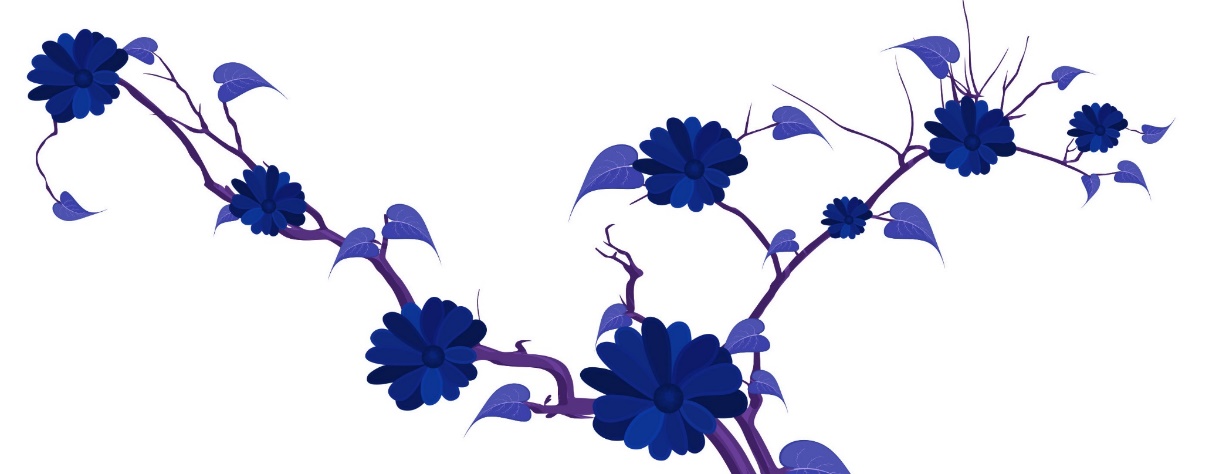